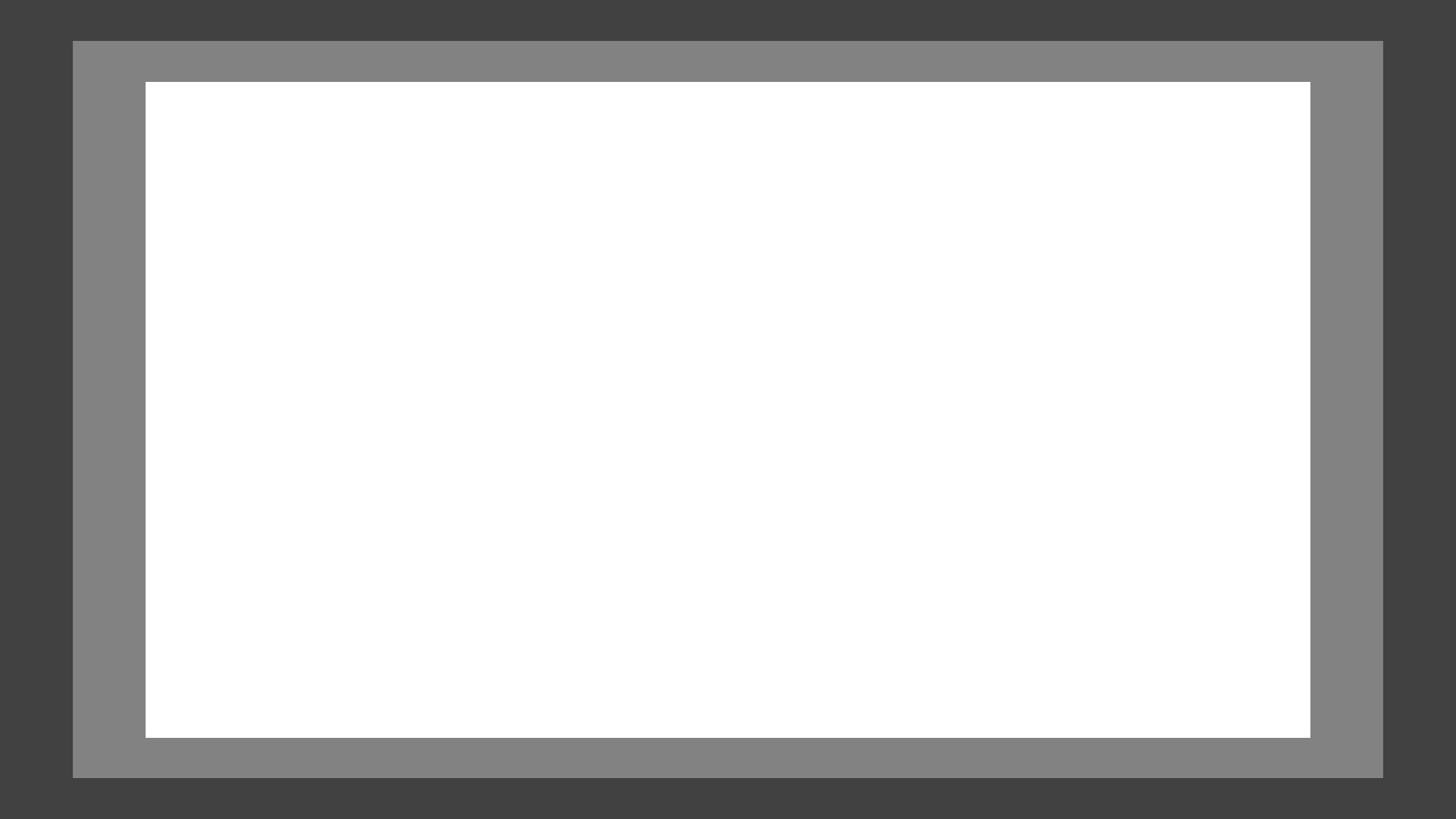 Thank You To Our Event Sponsor
[Insert Sponsor Logo(s)]